Становление творческого потенциала студентов психологов
Научный руководитель:Медина Бракамонте Н. А.
 к. пед. н, доцент кафедрыпедагогики и педагогической психологии

Матвеева Е.Ю. 
Магистрант 2 года обучения


Санкт-Петербург
 2022
Объект исследования – творческий потенциал студента - будущего психолога.
Предмет исследования – выраженность творческого потенциала на разных этапах обучения будущей профессии психолога.
Цель исследования – степень выраженности творческого потенциала бакалавров и магистров по направлению подготовки «Психология».
Гипотеза исследования (основная) – становление творческого потенциала будущих психологов связанно с профессиональной психологической подготовкой.
2
Компоненты творческого потенциала:
-интеллектуальный ,
-коммуникативный,
-креативный,-мотивация.
/ по М.Ю. Комарову
3
Методики для исследования творческого потенциала:
Методика по фотоматериалам с экспертной оценкой. (Медина Бракамонте Н.А., Филимоненко Ю.И.)
Диагностика учебной мотивации студентовВ.А. Якунина, А.А. Реана.
Тест на мышление и креативность (Дж. Брунера).
4
Методика по фотоматериалам с экспертной оценкой. (Медина Бракамонте Н.А., Филимоненко Ю.И.)
- определить умение распознавать поведение,  действия, эмоции (три типа: «атака», «самозащита», «бегство»)
5
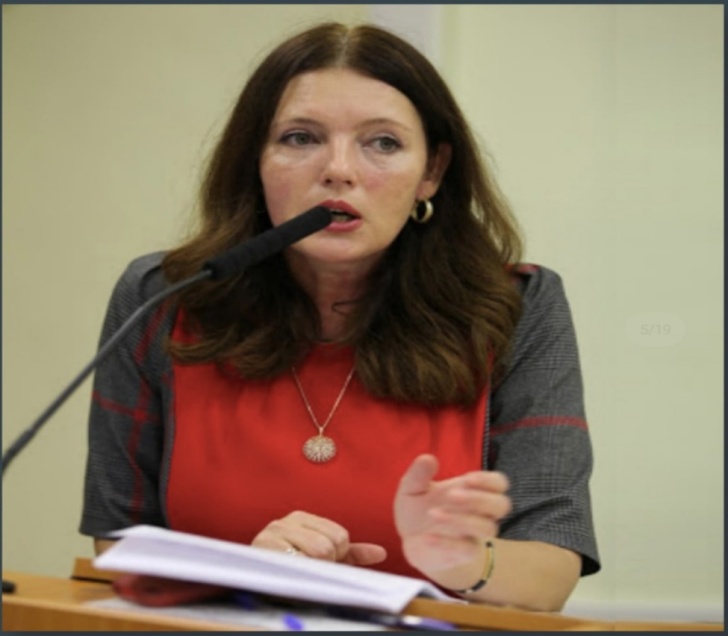 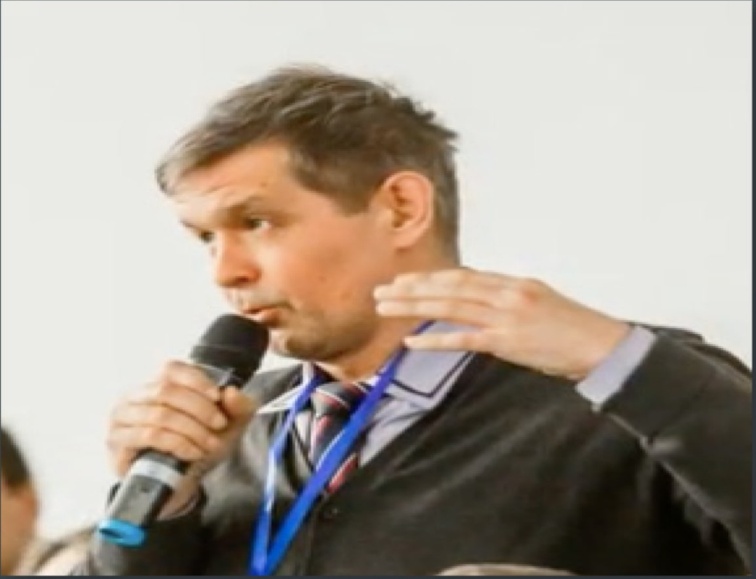 Диагностика учебной мотивации студентов В.А. Якунина, А.А. Реана.
- определить коммуникативные, профессиональные, учебно-познавательные, широкие социальные мотивы, а также мотивы творческой самореализации, избегания неудачи и престижа
7
Тест на мышление и креативность (Дж. Брунера)
определить базовый тип мышления и измерить уровень креативности у взрослых  (4 базовых типа мышления: предметное, образное, знаковое и символическое мышление)
8
Пилотаж
Испытуемые-мужчины точнее и полнее описывают стратегию «атаки», испытуемые-женщины – стратегию «бегства». 
Испытуемые возраста 18-23 года чаще отмечают поведенческие индикаторы состояния персонажей. По всем остальным переменным более полные и точные ответы давали «возрастная» группа 24-43 года. 
Испытуемые-психологи полнее, нежели не психологи, описывали особенности психического состояния и указывали его поведенческие индикаторы. Они были так же более точны в констатации признаков стратегий «атака» и «бегство».
9
Основное исследование
Общий объем выборки составил 91 человек из них 51 пилотажное исследования, остальная часть состояла из 40 студентов.
10
Рис 1
.
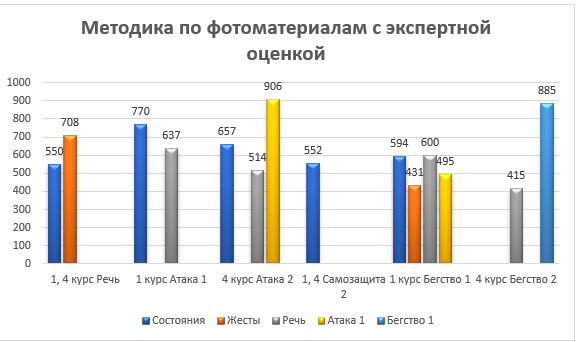 11
Рис 2
.
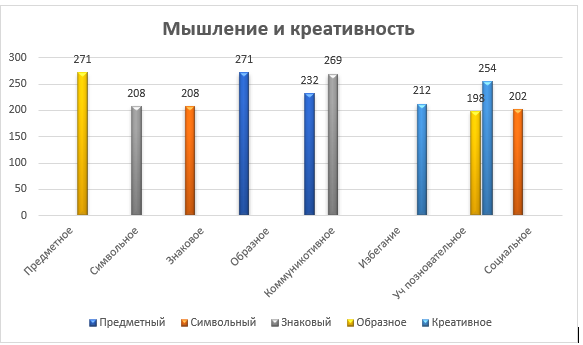 12
Рис 3
.
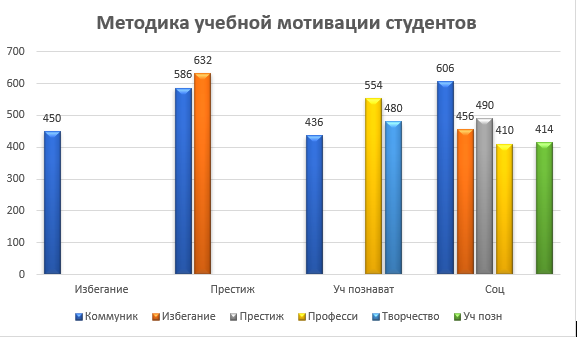 13
Вывод
Таким образом социальный фактор влияет на становление творческого потенциала студентов будущих психологов и она  связанно с профессиональной психологической подготовкой.
Спасибо за внимание!